Art by Geneva Tomolac
From Here
Bridget Riley
Crystal
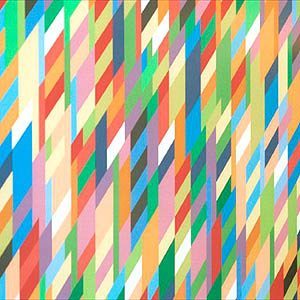 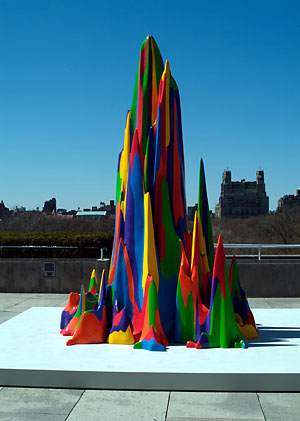 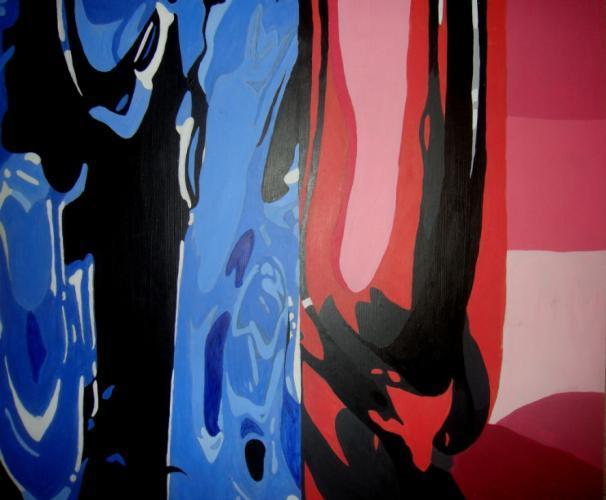 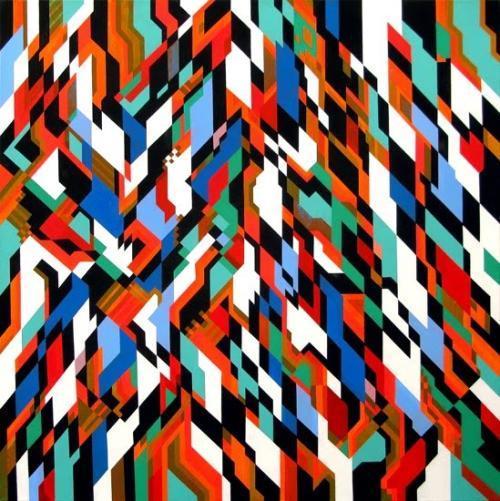 Splotch 15
Sol LeWitt
Beyond the surface
Geneva Tomolac
1.8x1.4 feet
Acrylic on hard board
September 2011
What about now?
Sam Songailo
Sacred Vessel
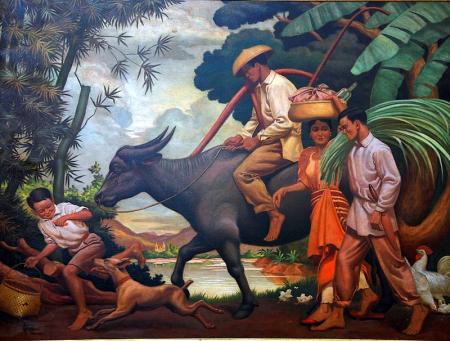 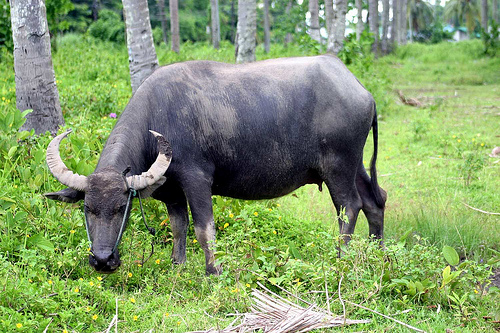 Philippine’s flag
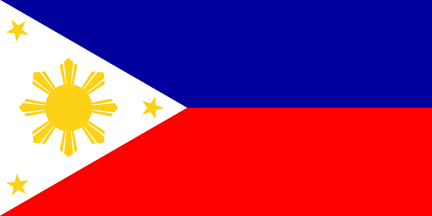 After the Day’s Toil
Vicente Alvarez Dizon
Water Buffalo or Carabao
Philippines
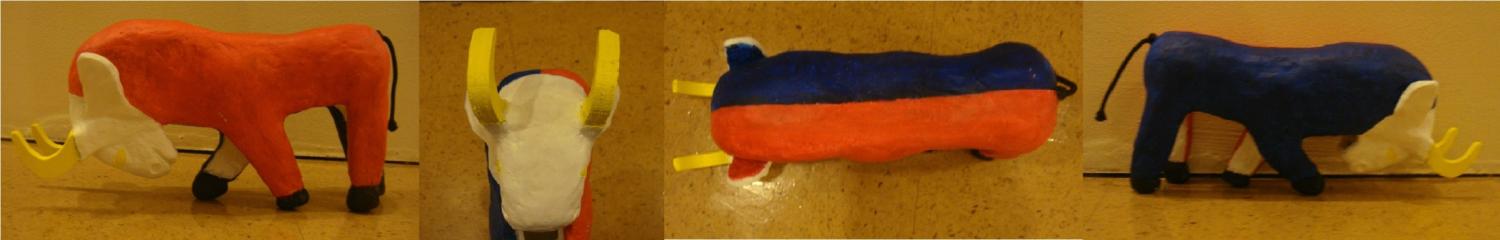 Filipino Buffalo
Geneva Tomolac
x
Acrylic paint on clay
December 2011
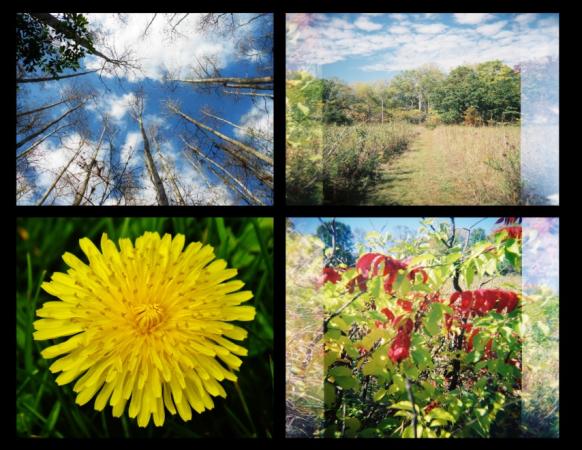 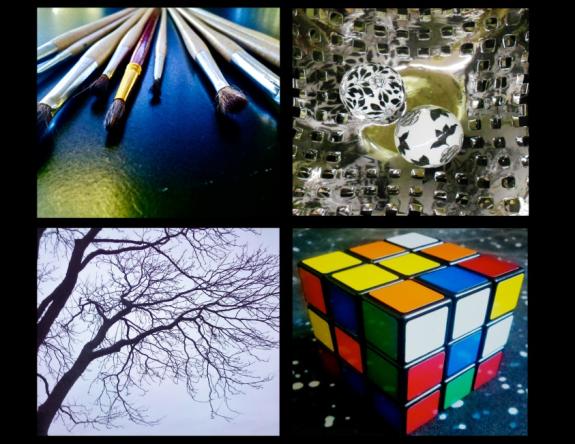 Holga
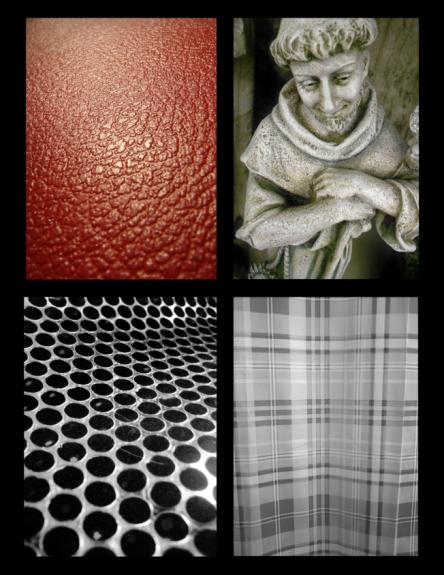 Monoprint
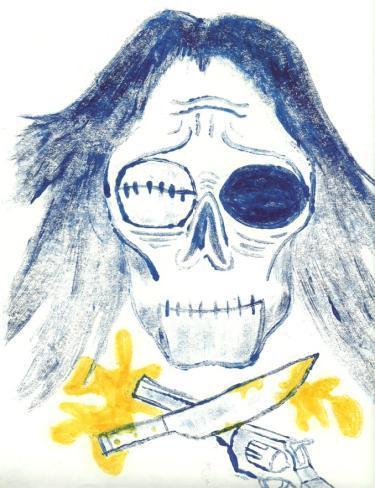 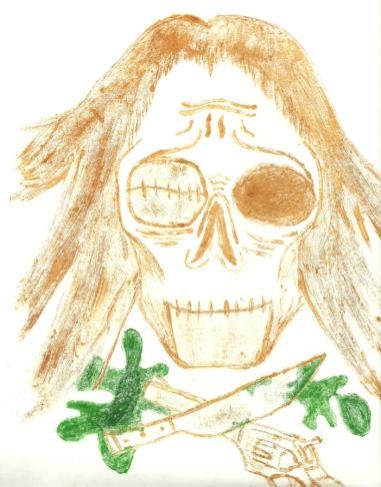 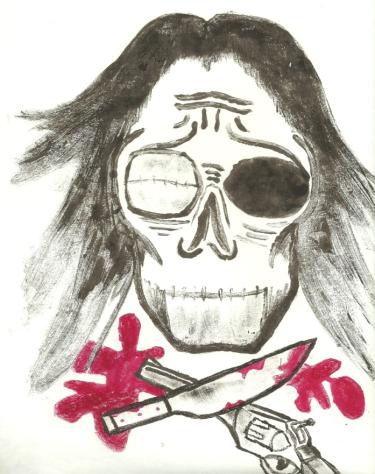 The Killer Inside Me
Geneva Tomolac
12x8 inches
Oil paint on paper
December 2011
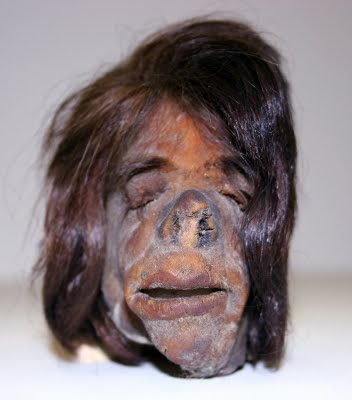 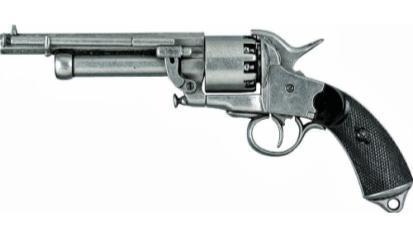 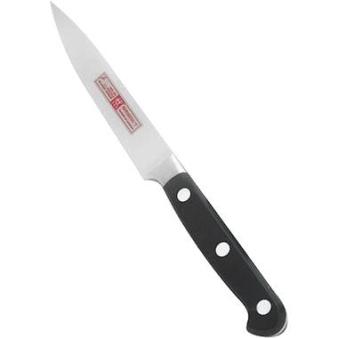 Guns and Knives
-Common weapons for killing
Shrunken Head
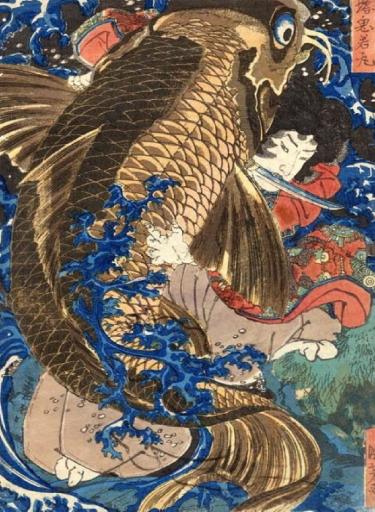 Blockprint
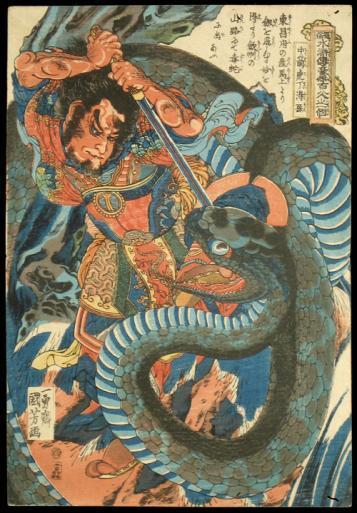 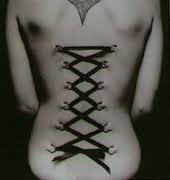 Saito Oniwaka Maru Benkei
Utagawa Kuniyoshi
Chūsenko Teitokuson, the arrow-wounded tiger
Utagawa Kuniyoshi
Corset Piercing
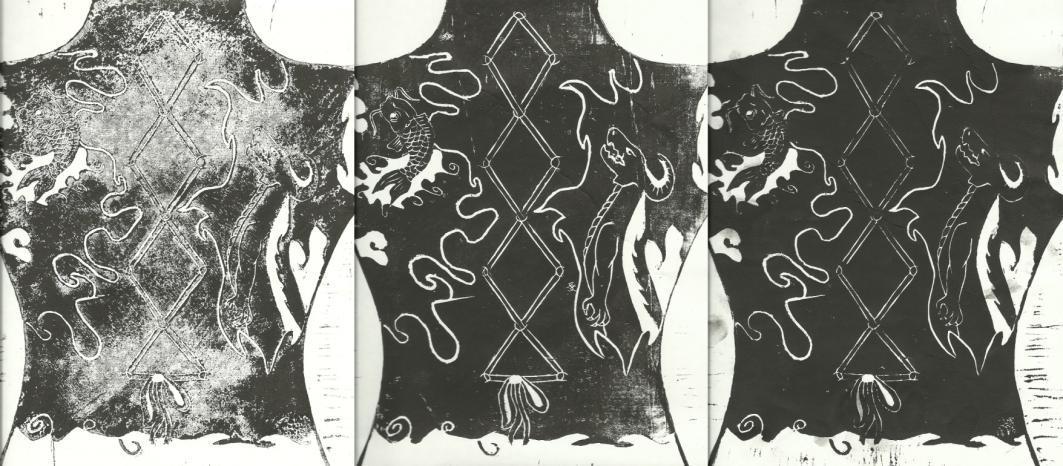 This is my art. What’s yours?
Geneva Tomolac
8x12 inches
Ink on paper
November 2011
Tryptich
Her Journey
Geneva Tomolac
6x2 feet
Acrylic paint on canvas
November 2011
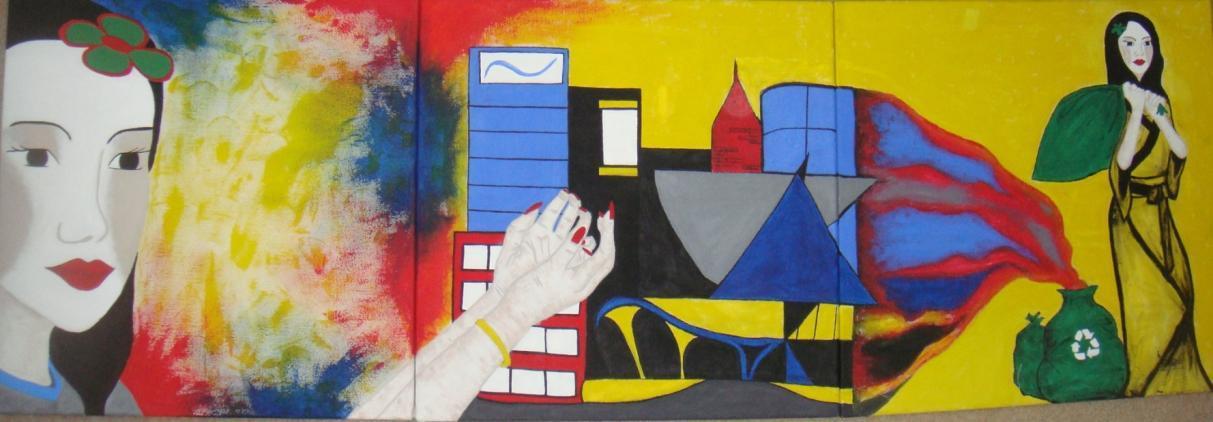 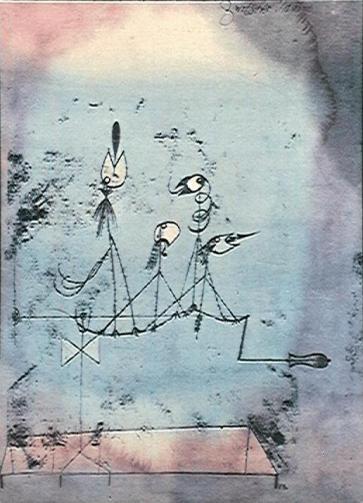 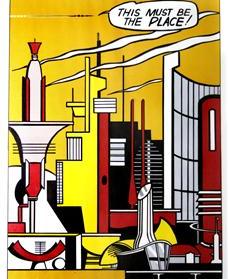 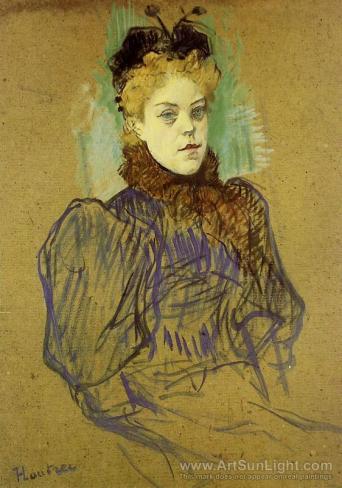 Twittering Machine
Paul Klee
This must be the place!
Roy Lichtenstein
May Milton 1895
Henri de Toulouse-Lautrec
Portrait
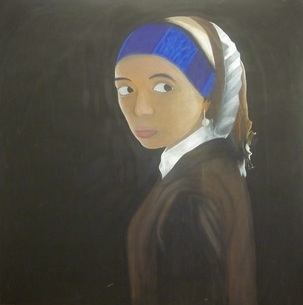 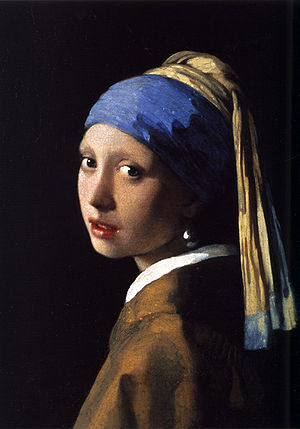 Self Portrait
Geneva Tomolac
4x4 feet
Acrylic on canvas
February 2012
Girl with the Pearl Earring
Johannes Vermeer
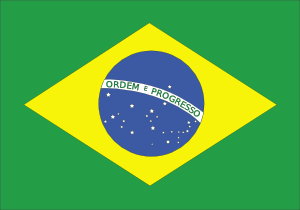 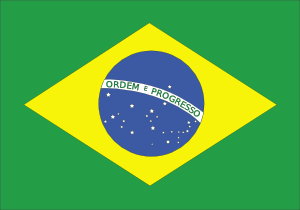 Found Object
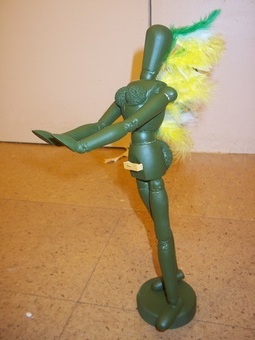 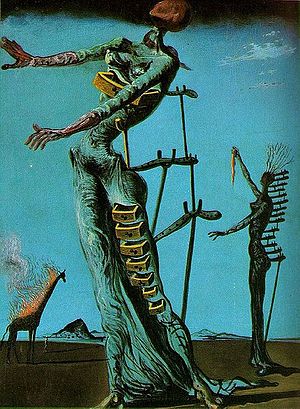 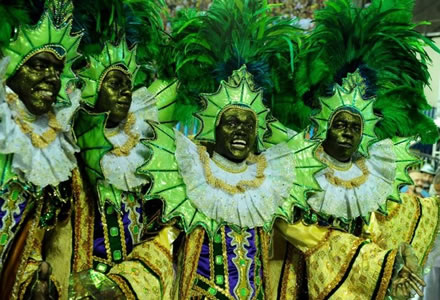 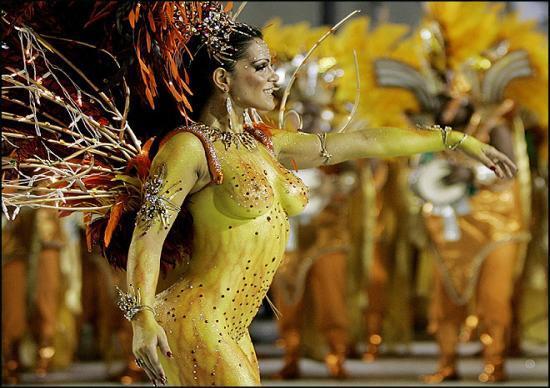 Society’s Brazilian Beauty
Geneva Tomolac
12 inches (height)
Found Object
February 2012
Burning Giraffe
Salvador Dali
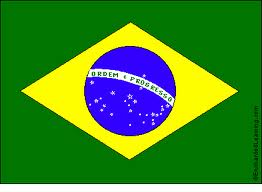 Carnival in Brazil
Brazil’s flag
Abstract Sculpture
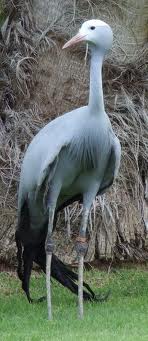 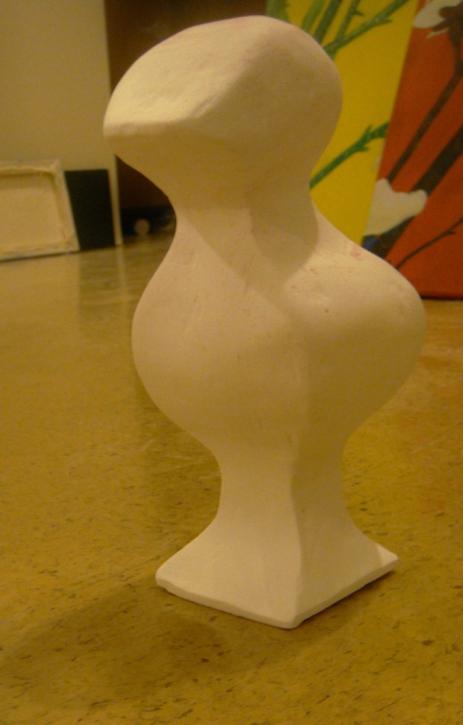 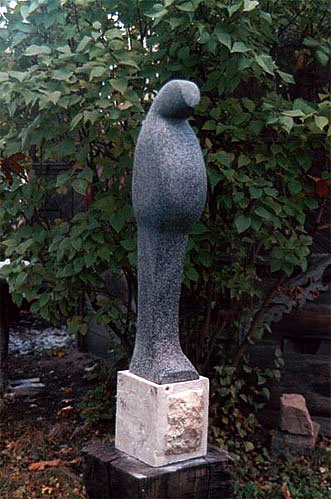 South African’s national bird – Blue Crane
Belly Bird
Dumitru  Verdianu
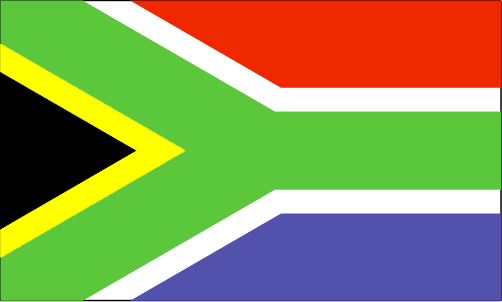 The Independent Crane
Geneva Tomolac
x
Plaster sculpture
April 2012
South African flag
Painting based on Photography
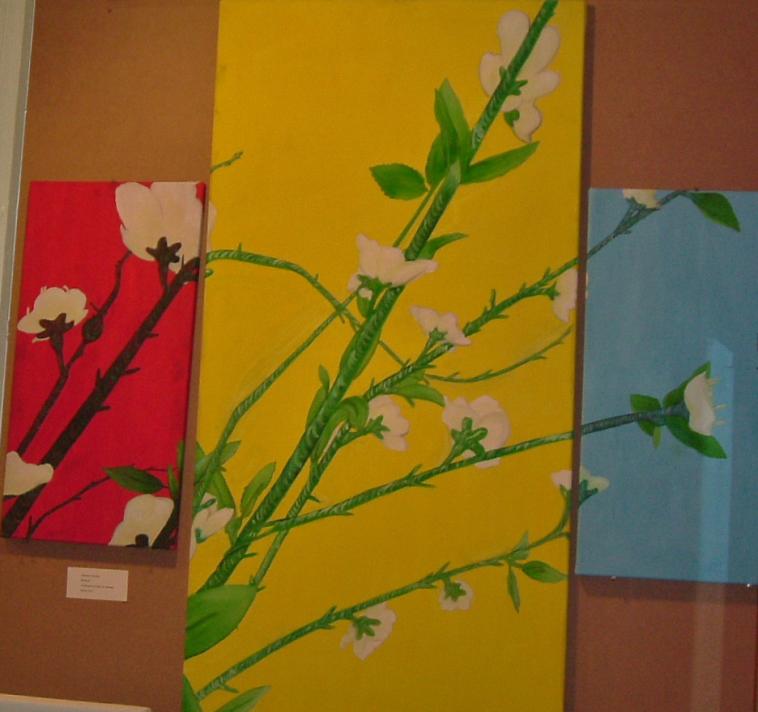 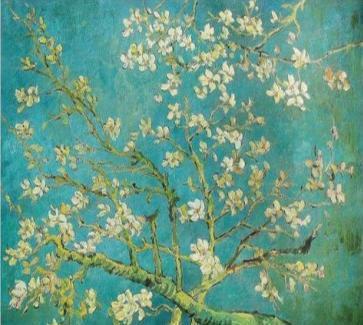 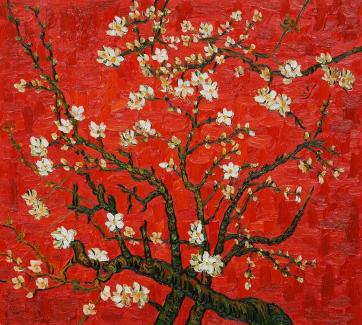 Branches of an Almond Tree in Blossom
Vincent Van Gogh
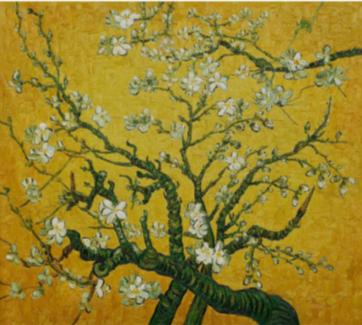 Blossom
Geneva Tomolac
2x4 feet , 1x2 feet, 1x2 feet
Acrylic on canvas
April 2012